PHÒNG GIÁO DỤC VÀ ĐÀO TẠO HUYỆN GIAO THUỶ
TRƯỜNG TIỂU HỌC GIAO YẾN
LỚP 1
TOÁN
BÀI 68: CÁC SỐ CÓ HAI CHỮ SỐ
Giáo viên: Đào Thị Nhài
    Bộ sách: Vì sự bình đẳng và dân chủ trong giáo dục
Khôûi ñoäng
Troø chôi: Hoûi nhanh- ñaùp nhanh
10
3
9
2 + 7 =
…..+ 4= 7
9 <
6
10 -….= 4
8 >
7
5 <....< 7
6
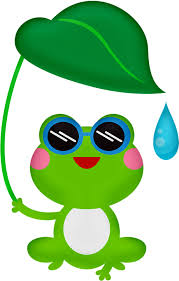 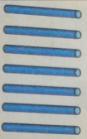 Ñôn vò
Ñoïc soá
Chuïc
Vieát soá
hai möôi baûy
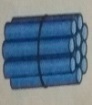 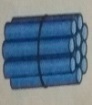 27
7
2
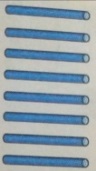 ba möôi taùm
3
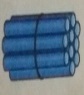 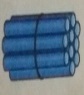 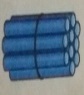 38
8
saùu möôi ba
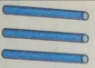 63
6
3
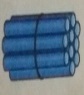 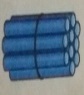 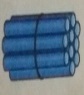 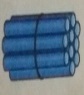 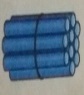 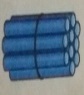 baûy möôi
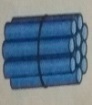 0
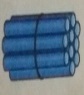 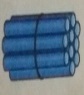 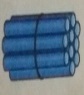 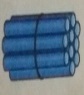 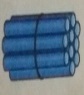 7
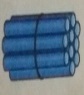 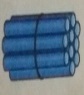 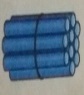 70
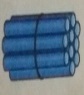 11
0
1
10
9
2
3
5
6
8
4
7
70
90
100
80
60
30
0
10
50
20
40
1. Tìm soá hoaëc chöõ thích hôïp thay cho daáu:
Ñôn vò
Ñoïc soá
Chuïc
Vieát soá
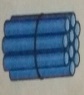 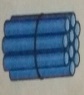 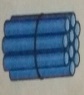 2
3
32
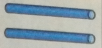 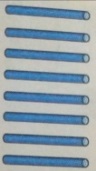 8
1
18
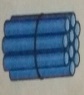 möôøi taùm
0
2
20
hai möôi
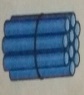 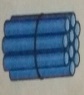 0
4
40
boán möôi
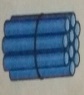 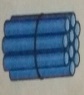 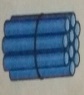 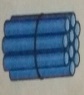 2. Tìm soá hoaëc chöõ thích hôïp thay cho         :
?
a. Soá boán möôi taùm vieát laø
48
Soá ñoù goàm        chuïc vaø        ñôn vò
4
8
hai möôi
b. Soá 20 ñoïc laø
Soá ñoù goàm      chuïc vaø      ñôn vò
2
0
c. Soá goàm 5 chuïc vaø 8 ñôn vò vieát laø
     vaø ñoïc laø
58
naêm möôi taùm
3. Soá ?
9
8
7
6
5
10
14
11
13
12
40
50
30
10
20
60
100
70
90
80
3. Soá ?
a. Lôùp em coù       hoïc sinh.
32
17
15
hoïc sinh nam
b. Lôùp em coù         hoïc sinh nam vaø                hoïc sinh nöõ.
hoïc sinh nöõ
GIỜ HỌC KẾT THÚC
Chúc các con chăm ngoan!
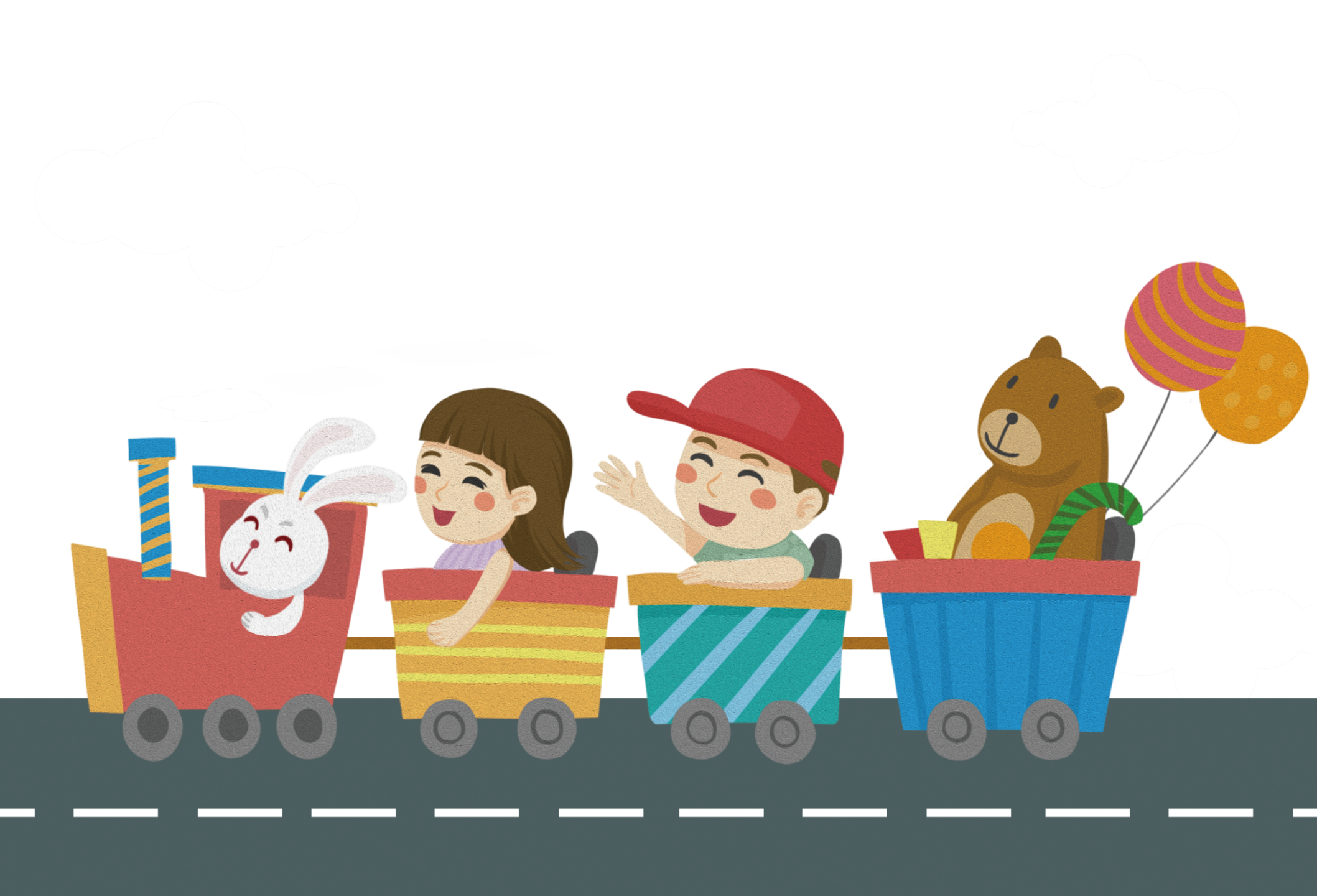